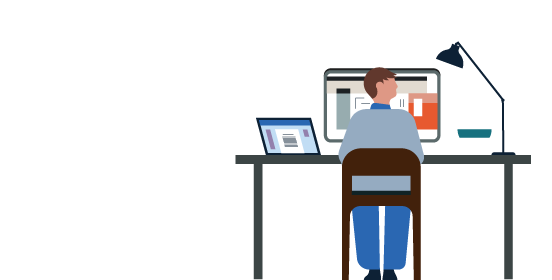 Habitudes d’apprentissage
Découvrez chaque jour de nouvelles vidéos ! Intégrez des bonnes habitudes d’apprentissage dans votre vie quotidienne et acquérez des compétences solides.
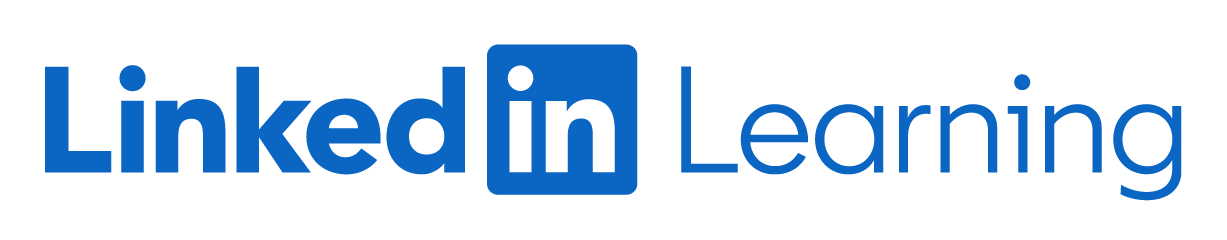